YEAR 7 ENGLISH
Grove Primary School
Cycle B - Enrichment Map
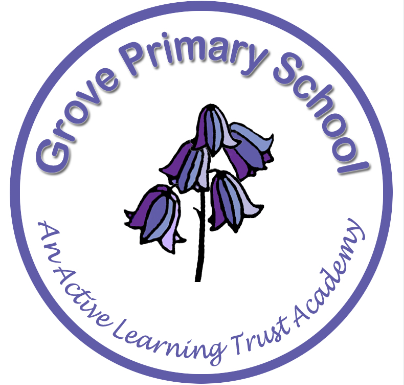 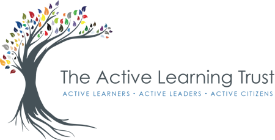 Dance Festival
Baptist church visit
Times Tables Club
Church of England visit
Y3 Skittleball Tournament
Spring 1
Autumn 2
Spring 2
Summer 1
Summer 2
Cricket
Carlton Marshes Trip
Cricket club
Y4 Dodgeball
Girls Football Tournament
Year 4 Swimming
Bread-making Caterlink
Film club
Fitness club
East Norfolk - Problem Solving
Y4 Dodgeball Tournament
Year 4 Swimming
Y4 Uni-Hoc Tournament
Give it a go club
Norwich Castle visit
Meet the Teacher
Panathlon
Autumn 1
Y3 Boys Football Tournament
Football club
Lower Key Stage 2 ENRICHMENT JOURNEY